الطرح [altarh]
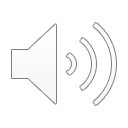 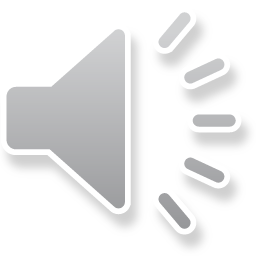 Halbschriftlich 
Subtrahieren
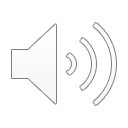 der Minuend
Die Subtraktion
der Subtrahend
die Differenz
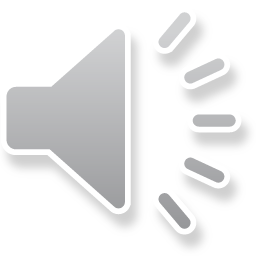 المطرح منه
[almatruh mnhu]
الطرح
 [altarh]
المطرح 
[almatruh]
ناتج الطرح 
[natij altarh]
77 - 35 = 42
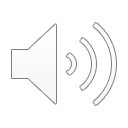 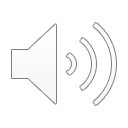 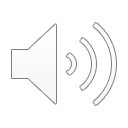 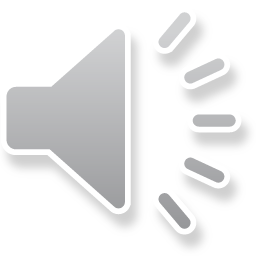 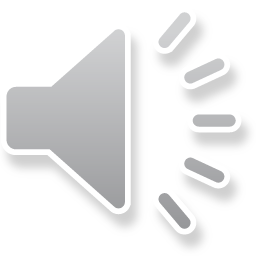 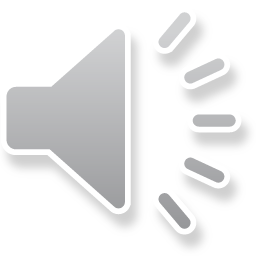 الطرح [altarh]
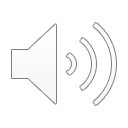 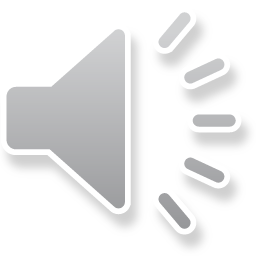 Halbschriftlich 
Subtrahieren
-30
der Rechenweg
das Zahlbild
صورة الرقم
[surat alraqm]
-5
77 - 35 = 42
طريقة الحساب
[tariqat alhisab]
72
77
42
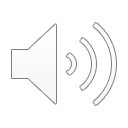 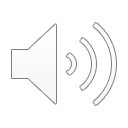 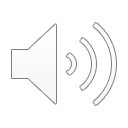 die Gleichung
der Rechenstrich
الخط الحسابي 
[alkhatu alhisabiu]
المعادلة 
[almueadala]
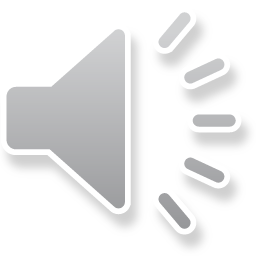 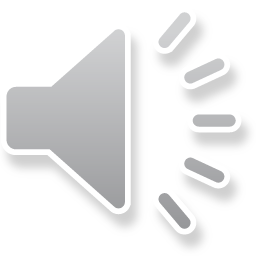 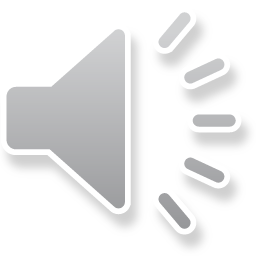 77 - 35 = 42
77 -   5 = 72
72 - 30 = 42
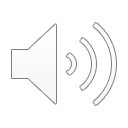 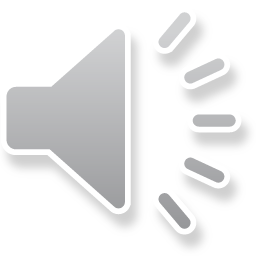 الطرح [altarh]
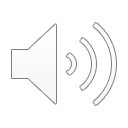 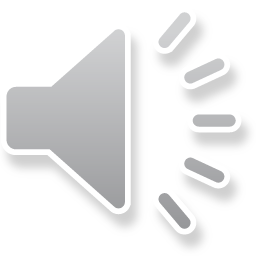 Halbschriftlich 
Subtrahieren
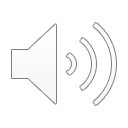 Schrittweise Subtrahieren
Ich subtrahiere zuerst die 30 von der 77. Dann subtrahiere ich die 5 von der 47.
77 - 35 = 42
77 - 30 = 47
47 -   5 = 42
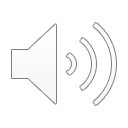 -30
الطرح خطوة بخطوة
[altarh khatwat bikhutwa]
-5
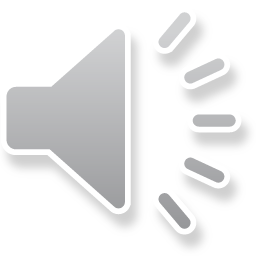 أطرح أولًا 30 من 77. ثم أطرح 5 من 47.
['atrah awlan 30 man 77. thuma 'atrah 5 min 47.]
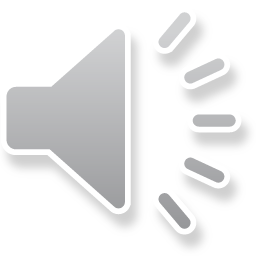 42
77
47
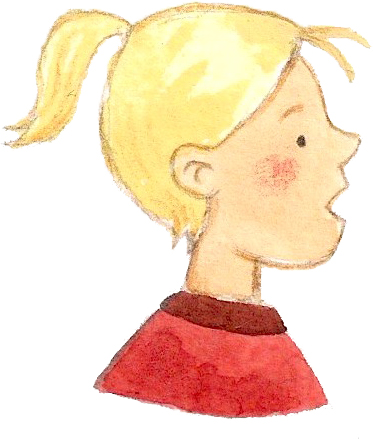 Das Ergebnis ist 42.
النتيجة هي 42.
[alnatijat hia 42.]
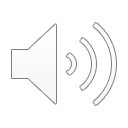 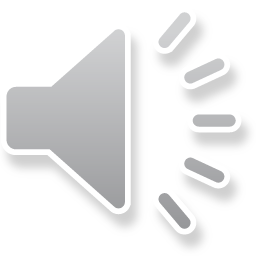 الطرح [altarh]
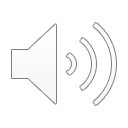 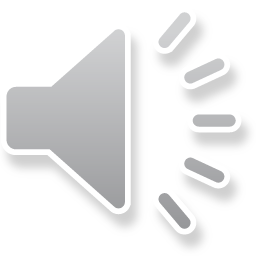 Halbschriftlich 
Subtrahieren
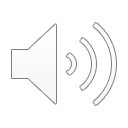 Schrittweise Subtrahieren
Ich subtrahiere zuerst die 5 von der  77. Dann subtrahiere ich die 30 von der 72.
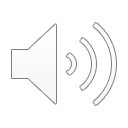 77 - 35 = 42
77 -   5 = 72
72 - 30 = 42
-30
الطرح خطوة بخطوة
[altarh khatwat bikhutwa]
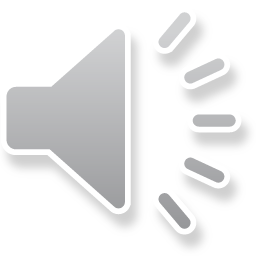 -5
أطرح 5 أولًا من 77. ثم أطرح 30 من 72.
['atrah 5 awlan man 77. thuma 'atrah 30 min 72]
72
77
42
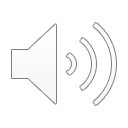 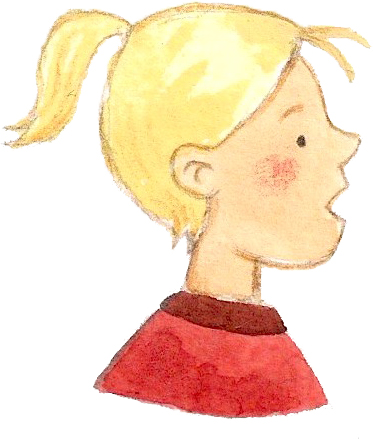 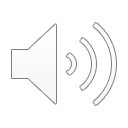 Das Ergebnis ist 42.
النتيجة هي 42.
[alnatijat hia 42.]
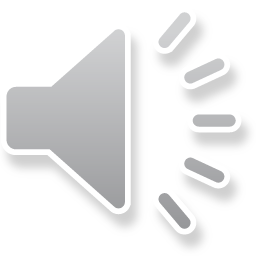 الطرح [altarh]
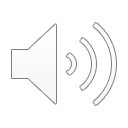 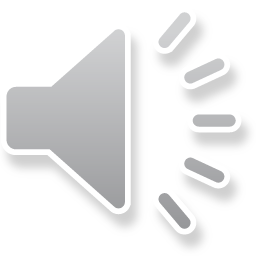 Halbschriftlich 
Subtrahieren
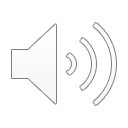 Stellenweise Subtrahieren
Ich zerlege Minuend und Subtrahend in ihre Stellenwerte und rechne Zehner minus Zehner und Einer minus Einer. Dann addiere ich beide Ergebnisse.
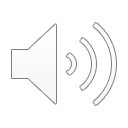 الطرح التدرجي
[al-Tarh al-Tadrajī]
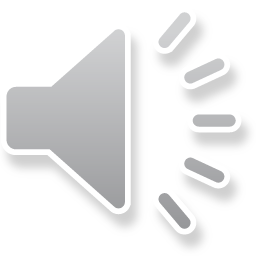 77 - 35 = 40 + 2 = 42 
70 - 30 = 40
  7 -   5 =   2
أقسم العدد الأكبر والعدد الأصغر إلى وحداتها وعشراتها وأقوم بطرح العشرات من العشرات والوحدات من الوحدات. ثم أقوم بجمع النتائج الناتجة
[Ana ataqqasu al-'adad al-akbar wal-'adad al-asghar ila wuhdatiha wa-'ashratiha wa-aqum bi-tarh al-'ashrati mina al-'ashrati wal-wuhdati mina al-wuhdati. Thumma aqum bi-jam'i al-natā'ij al-nātijah.]
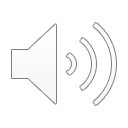 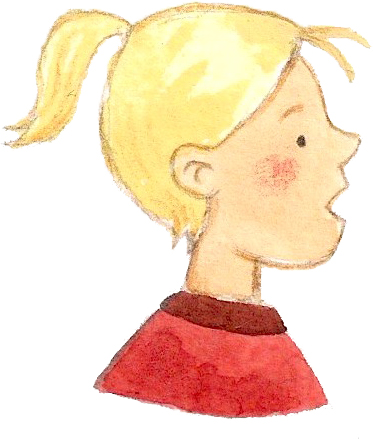 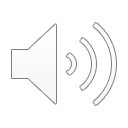 Das Ergebnis ist 42.
النتيجة هي 42.
[alnatijat hia 42.]
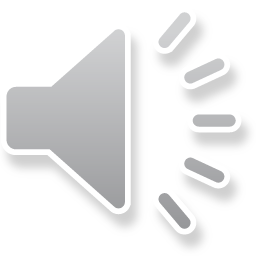 Die 28 ist nahe an der 30.
الطرح [altarh]
28 قريبة من 30.
[28 qaribat min 30.]
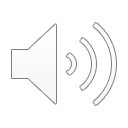 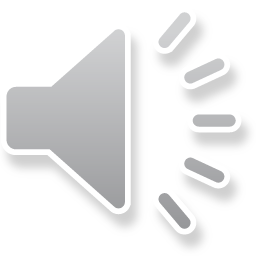 Halbschriftlich 
Subtrahieren
Ich subtrahiere zuerst die 30 von der 53. Dann addiere ich wieder 2.
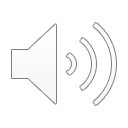 Hilfsaufgabe
أقوم أولاً بأطرح 30 من 53. ثم إضافة 2.
['aqum awlaan bi 'atrah 30 men 53. thuma iidafat  2.]
-30
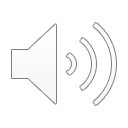 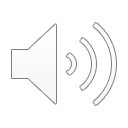 Das Ergebnis ist 25.
تمرين مساعد
[tamrin musaeid]
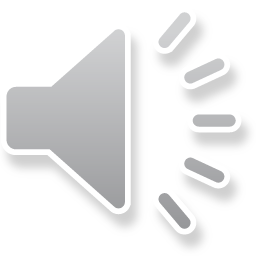 +2
النتيجة هي 25.
[alnatijat hia 25.]
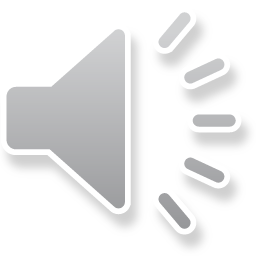 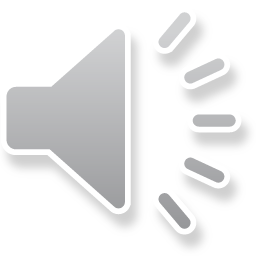 25
53
23
53 - 28 = 25
53 - 30 = 23
23 +   2 = 25
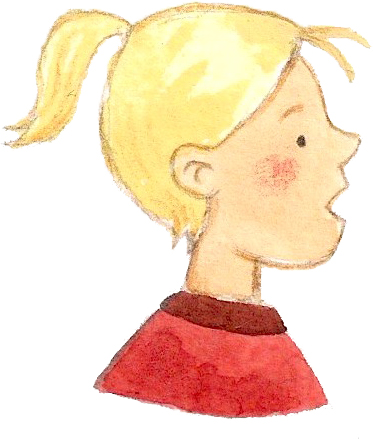 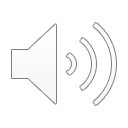 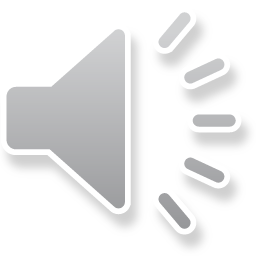 الطرح [altarh]
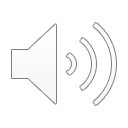 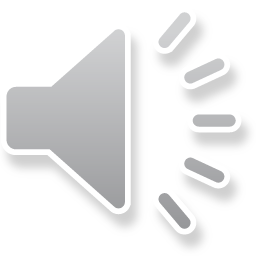 Halbschriftlich 
Subtrahieren
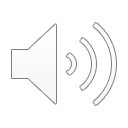 Ergänzen
Zuerst ergänze ich 40 bis zur 75. Danach ergänze ich 2 bis zur 77. Dann addiere ich die Zwischenergebnisse.
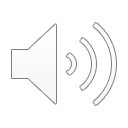 +40
أضف إلى
[udif 'iilaa]
+2
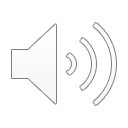 أولاً أضف 40 إلى 75. ثم أضيف 2 إلى 77. ثم أضيف النتائج الوسيطة.
[awlaan 'adif 40 'iilaa 75. thuma 'udif 2 'iilaa 77. thuma 'udif alnatayij alwasitati.]
75
77
35
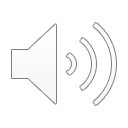 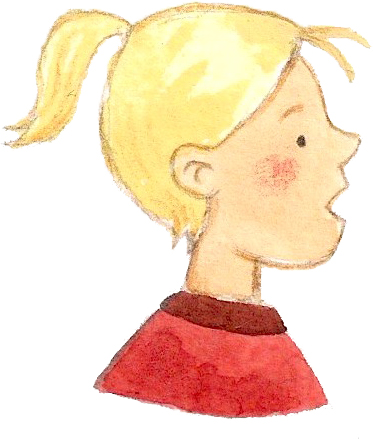 77 - 35 = 40 + 2 = 42
35 + 40 = 75
75 +   2 = 77
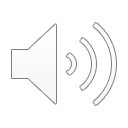 Das Ergebnis ist 42.
النتيجة هي 42.
[alnatijat hia 42.]
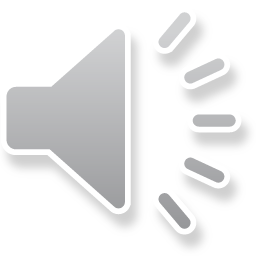